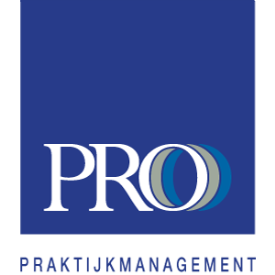 Situationeel leidinggeven
door Jos Sleijpen
Module 3		 	                             Praktijkmanagement in de Huisartsenzorg
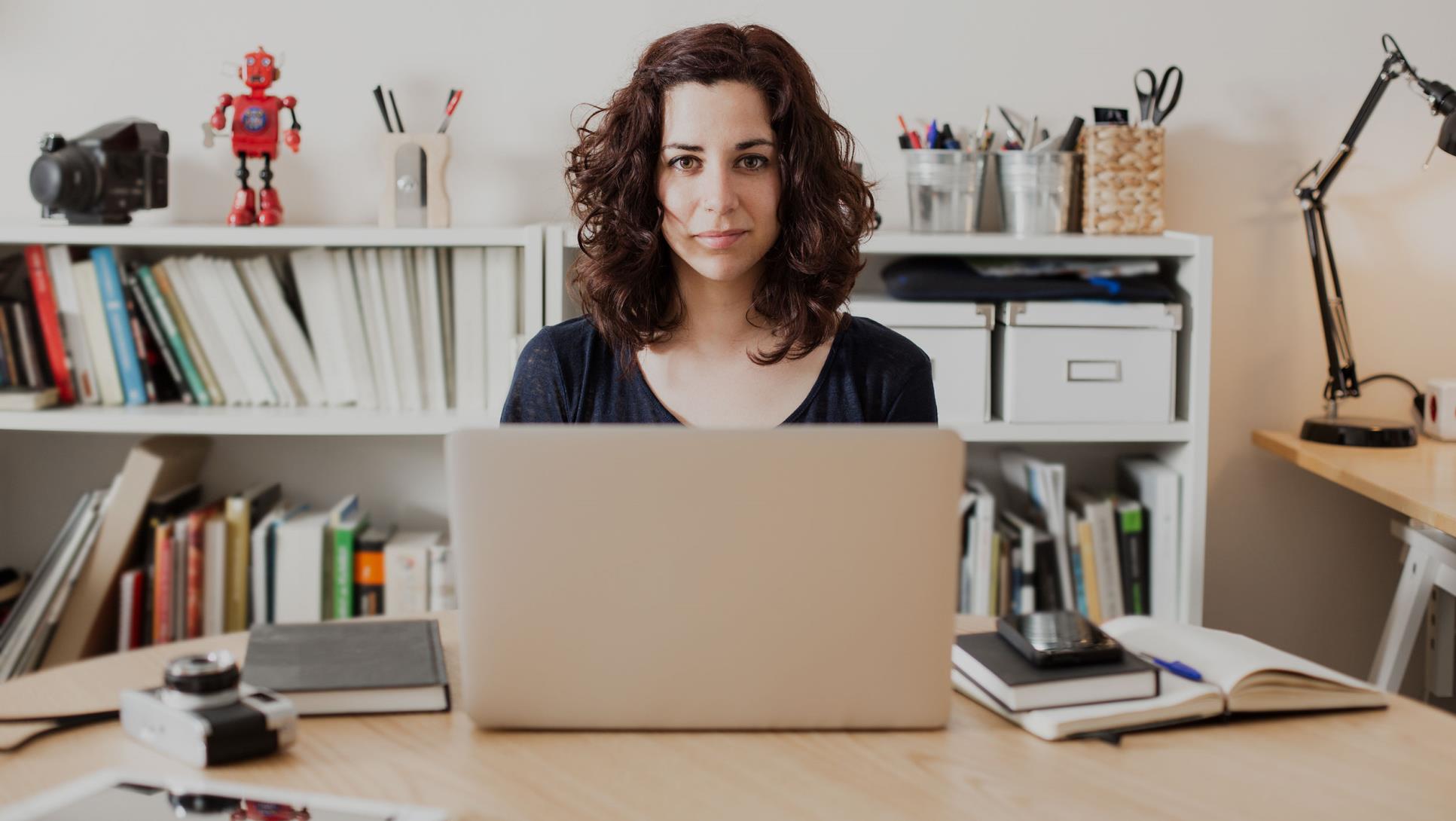 1